Baden-Württemberg
Hochschule: Universität Triest
Studienjahr: 2019/2020
Semester: Zweite
Referentinnen: Marta Agnoletto, Alice Malagutti, Sofia Mangraviti
Seminartitel: Lektorat Deutsch –Landeskunde
Name der Dozentin: Sieglinde Kofler
Titel des Referats: Baden-Württemberg und der Schwarzwald
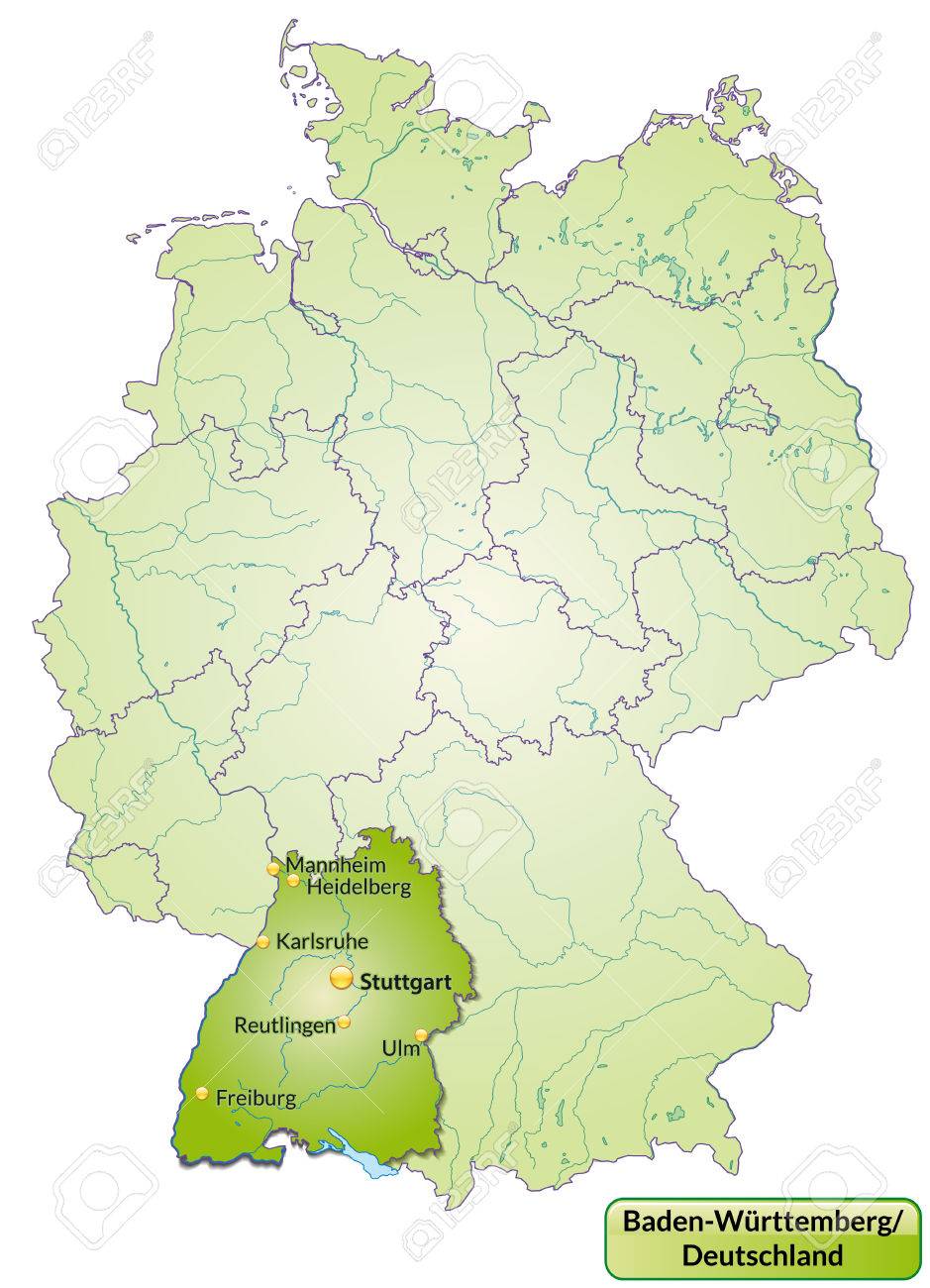 Geographie
Das drittgrößte Bundesland (35.751 km2);
40% der Fläche → mit Wald bedeckt (Schwarzwald, Schwäbische Wald, Odenwald)
Gewässer als Grenze:
- Rhein im Norden (Hessen), im Osten (Frankreich) und Süden (Schweiz)
- Bodensee im Südwesten (die Schweiz, Österreich);
- Main im Norden (Bayern)
- Donau im Westen (Bayern)
Bodensee oder “Schwäbisches Meer” (572 km2)
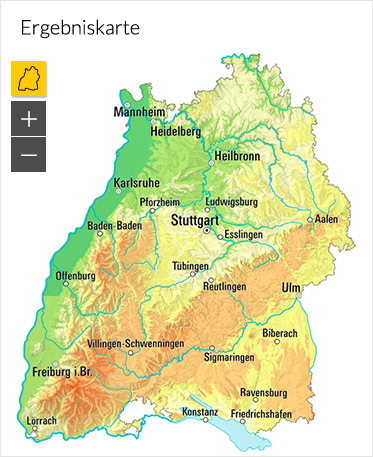 Staatsverwaltung
Hauptstadt: Stuttgart
35 Landkreisen →  4 Regierungsbezirken:
- Stuttgart
- Karlsruhe
- Tübingen
- Freiburg
Geschichte
Zum Beginn des 19. Jahrhundert war Deutschland in viele kleine Territorien geteilt
1789: französische Revolution
1806: Ende des Heiligen Römischen Reichs Deutscher Nation
1815: Wiener Kongress
1848: neue Reichsverfassung
1870: Baden und Württemberg wurden zu Teilen des Deutschen Kaiserreichs
Erster Weltkrieg 
↓
Novemberrevolution 
↓
Weimarer Republik
1952:
Vereinigung von Baden, Württemberg Baden und Württemberg-Hohenzollern
Wirtschaft
Fläche: 37.751 km²

Bevölkerung: 11.069.533

Bruttoinlandsprodukt: 511.420 Milliarden Euro

Pro-Kopf-Bruttosozialprodukt: 46.279 € pro Jahr

Arbeitslosenquote: 3,1%

Industriebeschäftigte: 38,3%
Der Schwarzwald
Süden → Hochrhein
Norden → Kraichgau
Westen → Oberrheinische Tiefebene
Osten → Schwäbische Alb
Flüsse: Kinzig und Dreisam
Höchster Berg: Feldberg (1493 m)
Tourismus

Titisee: Tauchen oder Windsurfen
Freiburg und Baden-Baden
Entspannen: Fluss- oder SeeuferSchifffahrten oder Seerundfahrten
Triberger Wasserfälle
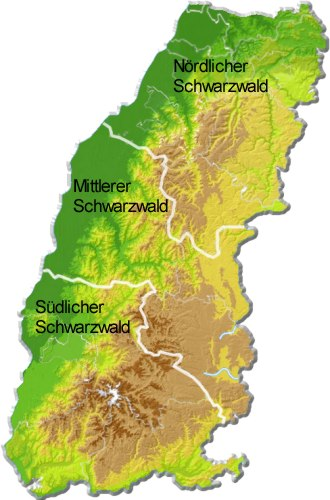 Tradition
Der Bollenhut

Rote Bollen → ledige Frauen
Schwarze Bollen → verheiratete Frauen
Symbol des gesamten Schwarzwaldes 
Inspiration für die Deckschicht der Schwarzwälder Kirschtorte